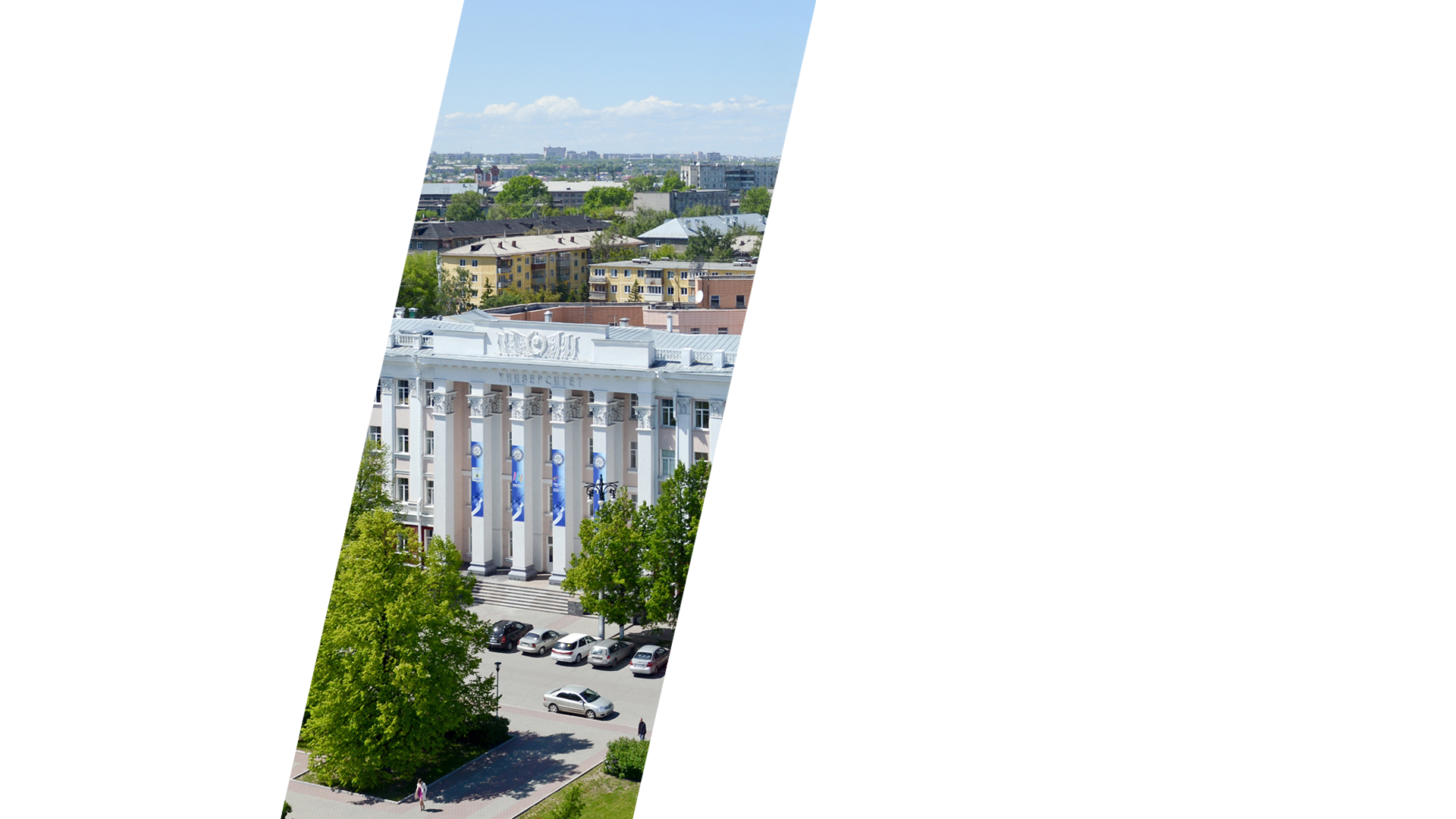 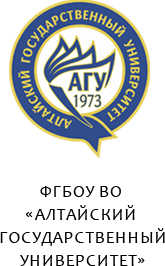 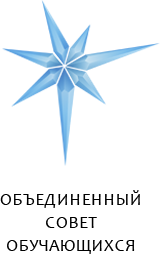 Отчет о реализации мероприятия Программы:
Интернет портал «Мой проект будущего»
Программа развития
деятельности студенческих 
объединений на 2016 год
«Международное 
молодежное  
сотрудничество – 
приоритет деятельности 
студенческих 
объединений Алтайского 
государственного 
университета»
Руководитель мероприятия: Наталья Рябчинская
Куратор мероприятия: Алексей Владимирович Ваганов
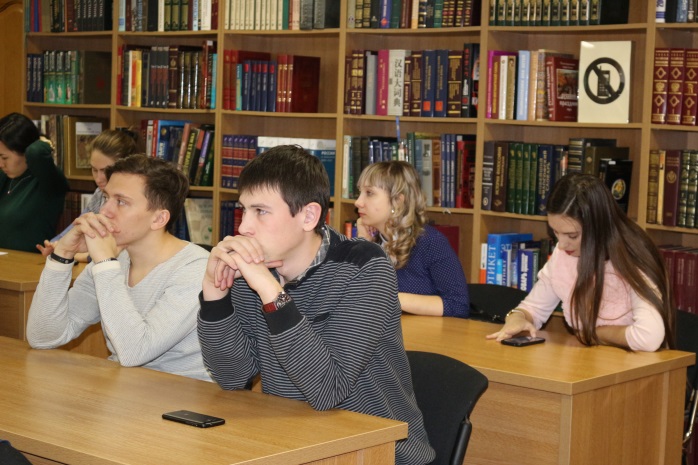 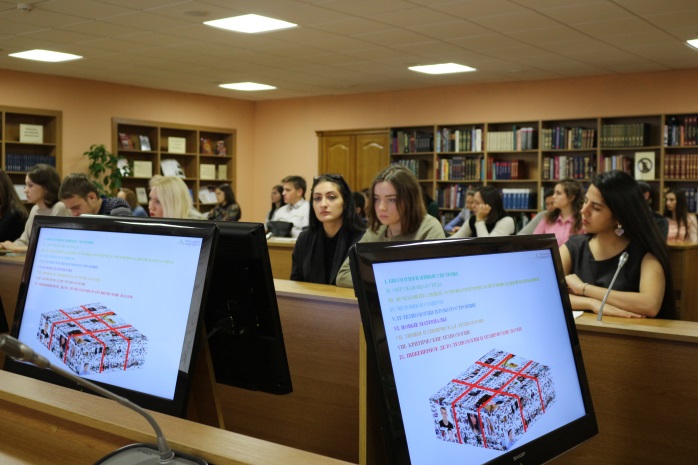 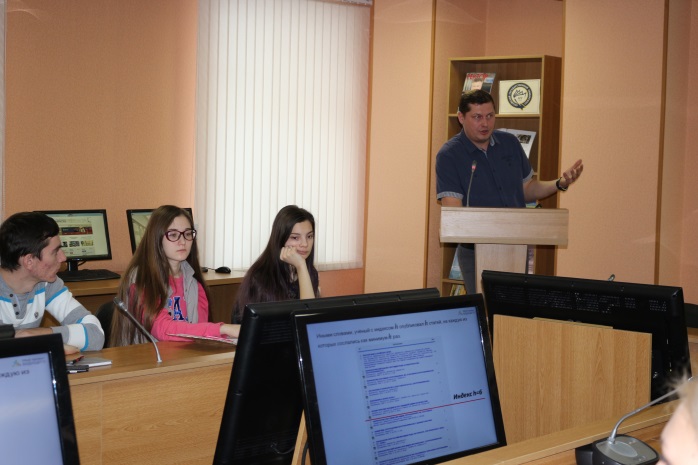 29 ноября 2016 года в Алтайском государственном университете состоялась 
презентация Интернет портала «Мой проект будущего»
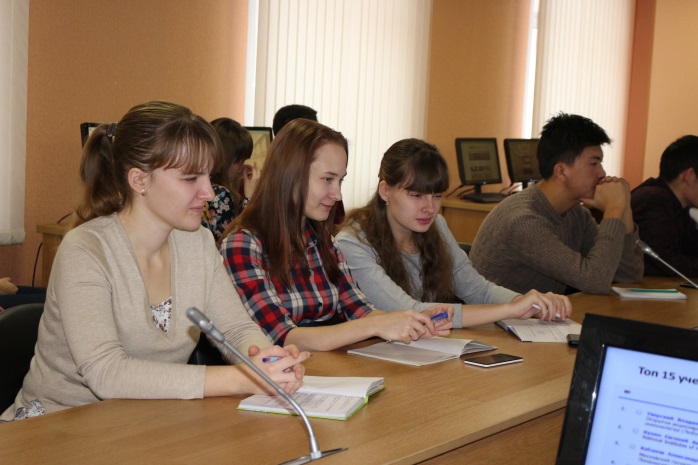 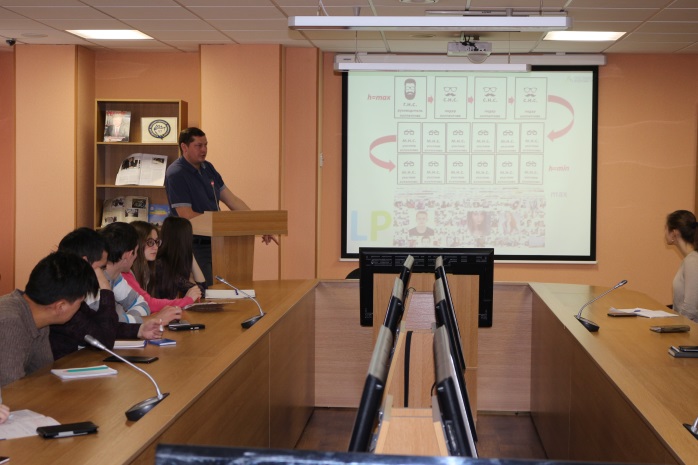 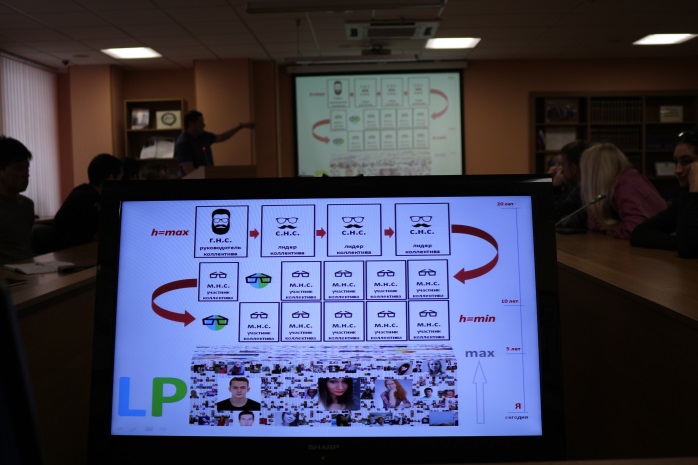 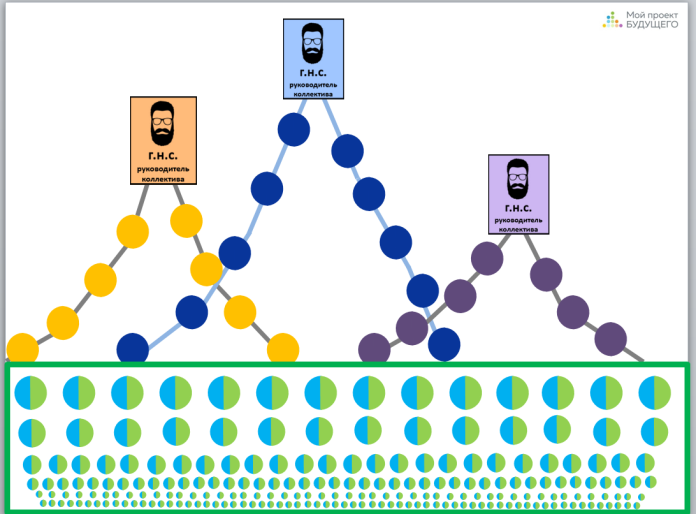 Интернет портал – консолидирующий информационный ресурс, содержащий информацию о научных школах, реализуемых крупных проектах, научной инфраструктуре, о востребованных специалистах в научных коллективах – 
все необходимое для построения индивидуальной траектории обучения и освоения исследовательских компетенций
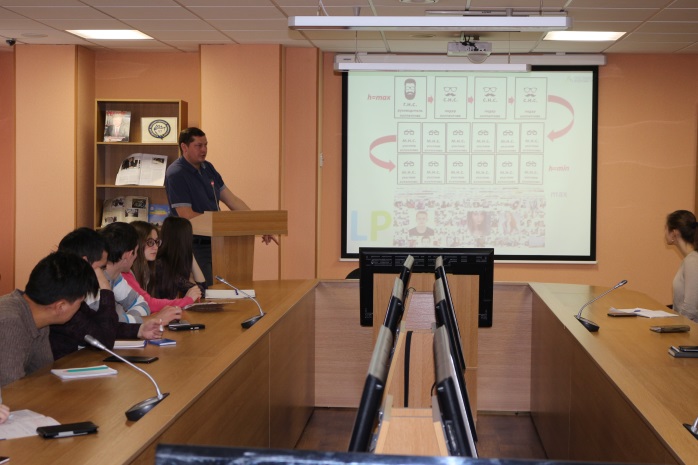 Специализированный раздел сайта «Компас будущего» предназначен для консультирования студентов по вопросам трудоустройства с учетом современных и перспективных требований рынка труда
Все потенциальные участники 
и сами научные коллективы аффилированы за девятью научными плоскостями:
биология и живые системы;
окружающая среда;
фундаментальные основы теоретической и прикладной математики;
человек и социум; 
IT-технологии и роботостроение;
новые материалы;
химия и химическая технология; 
критические технологии; 
инженерное дело, 
технологии и тех.науки
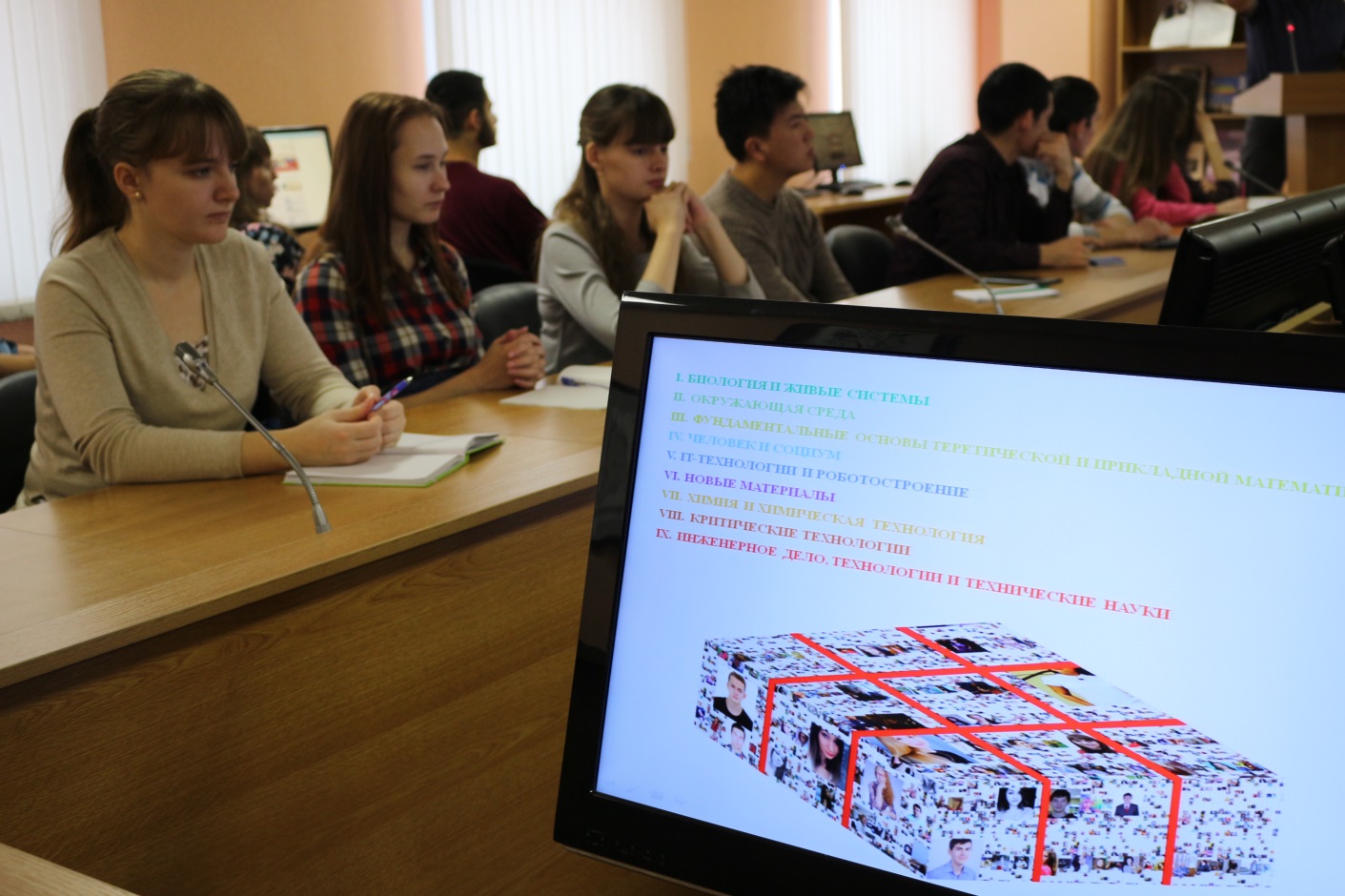 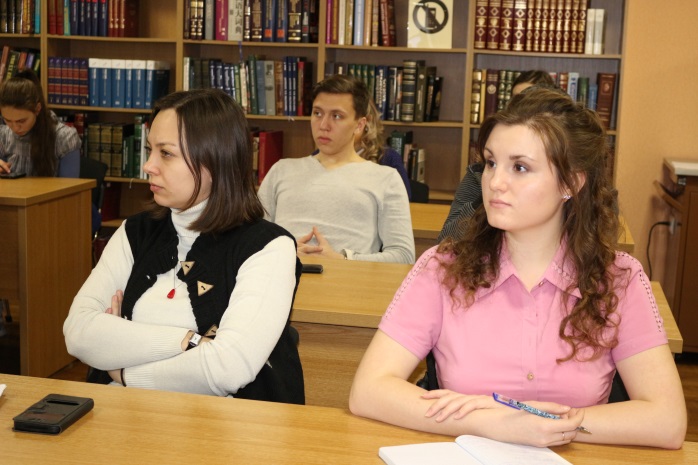 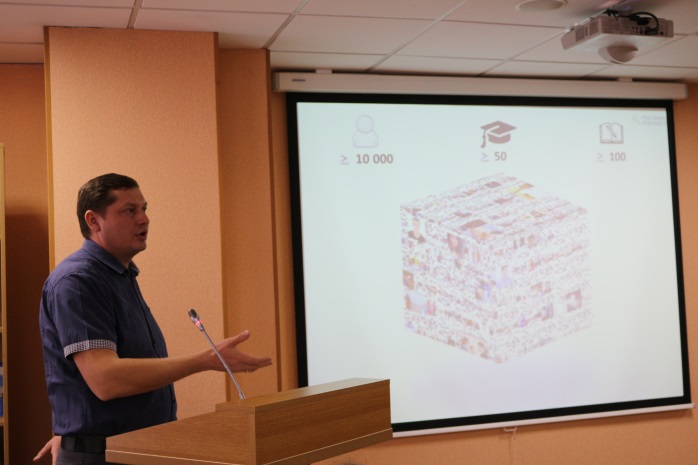 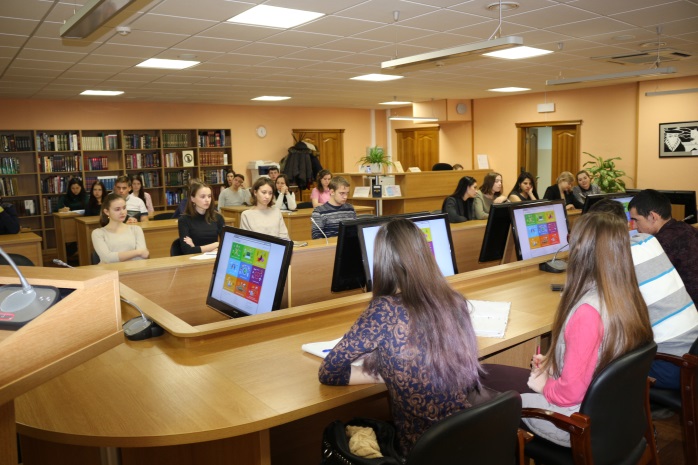 На презентации интернет-портала «Мой проект будущего» присутствовали 
представили всех факультетов Алтайского государственного университета
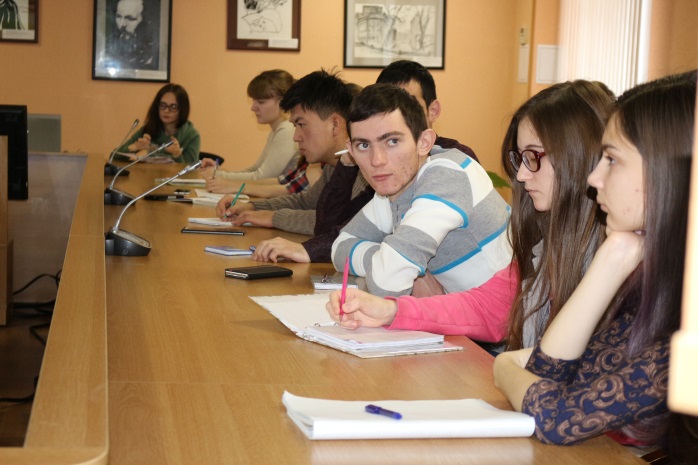 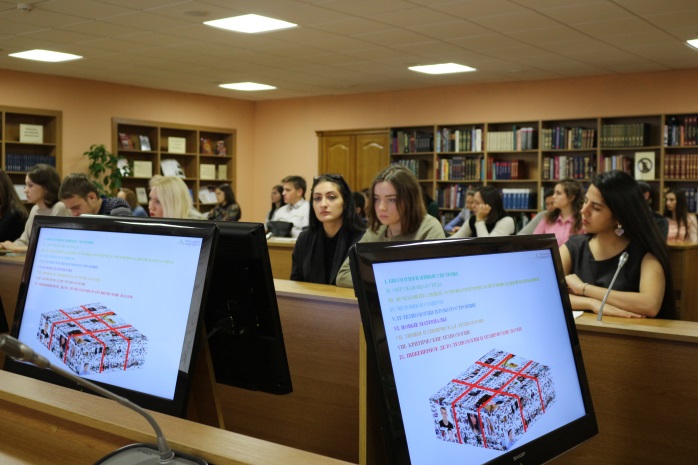 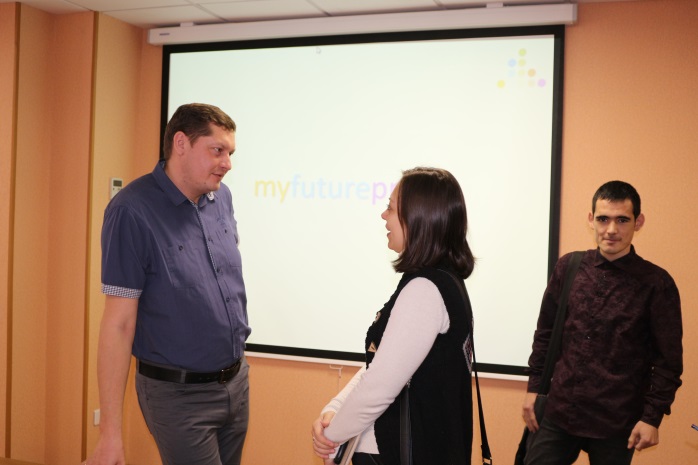 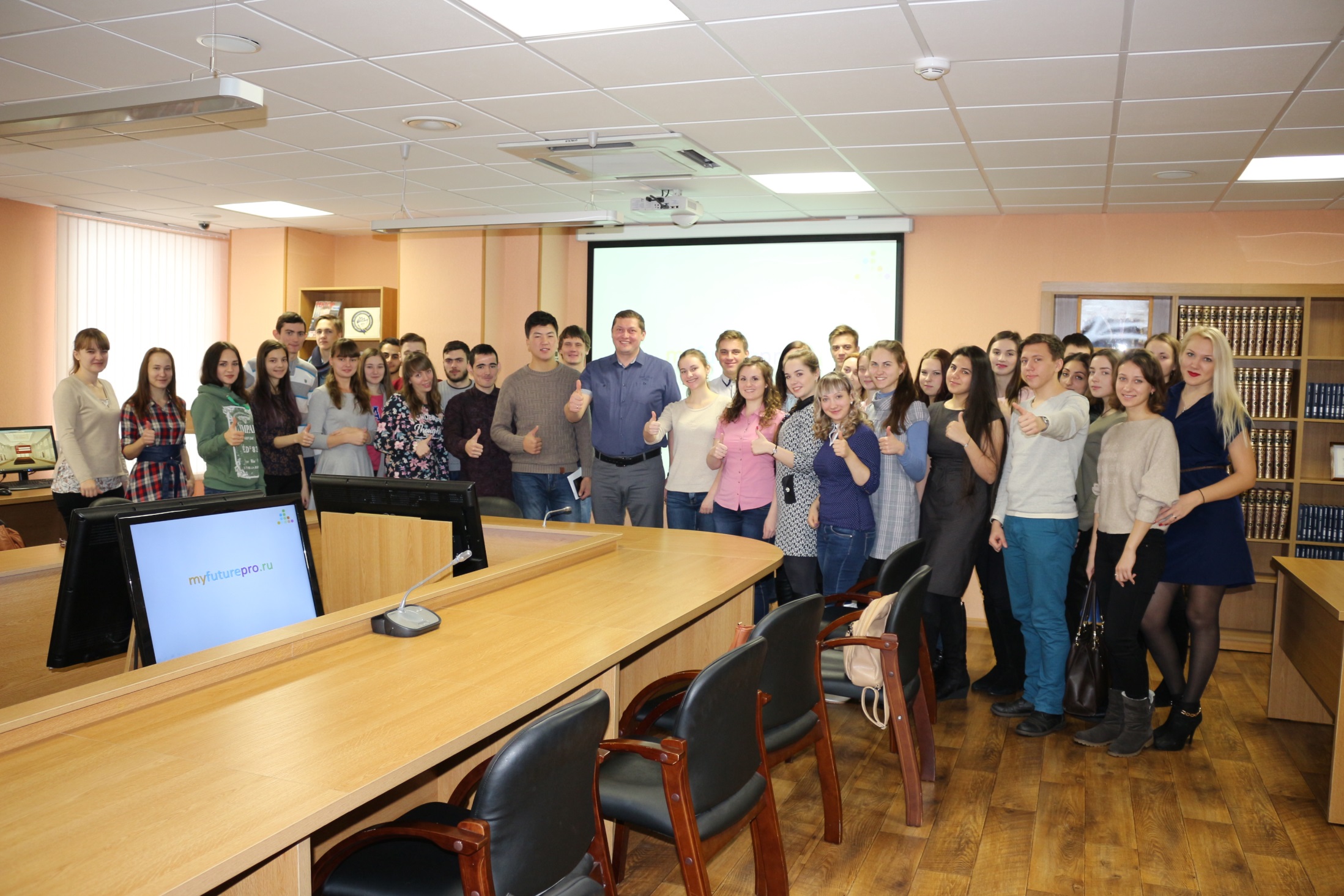